Развлечение «Давайте дружить»
Средняя возрастная группа
Задачи: 
Образовательные:
1.Обобщить знания детей по теме «Дружба»;
2.Сформировать умение у детей договариваться и помогать друг другу;
3. Закрепить знания цвета, объемных геометрических тел (куб, шар, цилиндр).
4.Закрепить умение соотносить цифру с количеством лепестков.
Развивающие: 
1.Развивать у детей способность к сопереживанию, желание прийти  друг другу на помощь в сложной ситуации;
2.Развивать коммуникативные навыки и умения.
3. Развивать умение детей составлять целое из частей.
4. Развивать умение детей составлять фигуру из «Прозрачного квадрата  В.В.Воскобовича.
Воспитательные:
1.Воспитывать в детях умение по - настоящему  дружить;
2.Воспитывать толерантность между детьми;
3.Подводить к пониманию того, что дружба  является одним из важнейших качеств во взаимоотношениях между людьми.
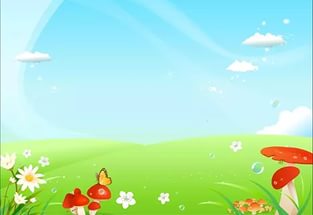 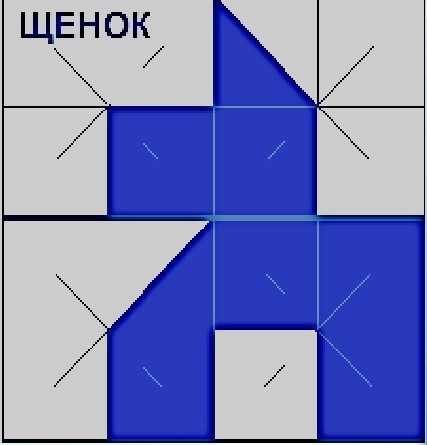 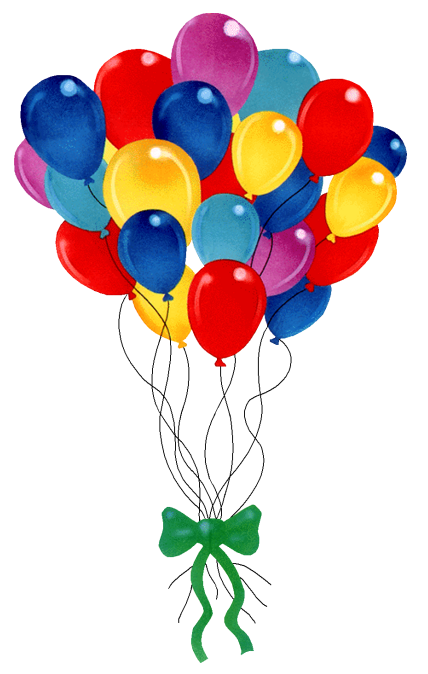